Handwashing – The Essential Skill
Jan Mould, RN, BSN, MEd
HOSA  - Future Health Professionals
[Speaker Notes: It has been said that the single most important thing you can do for your patients is wash your hands.  Let’s see what the CDC has to say about handwashing.]
WHAT THE CDC SAYS YOU NEED TO KNOW HERE
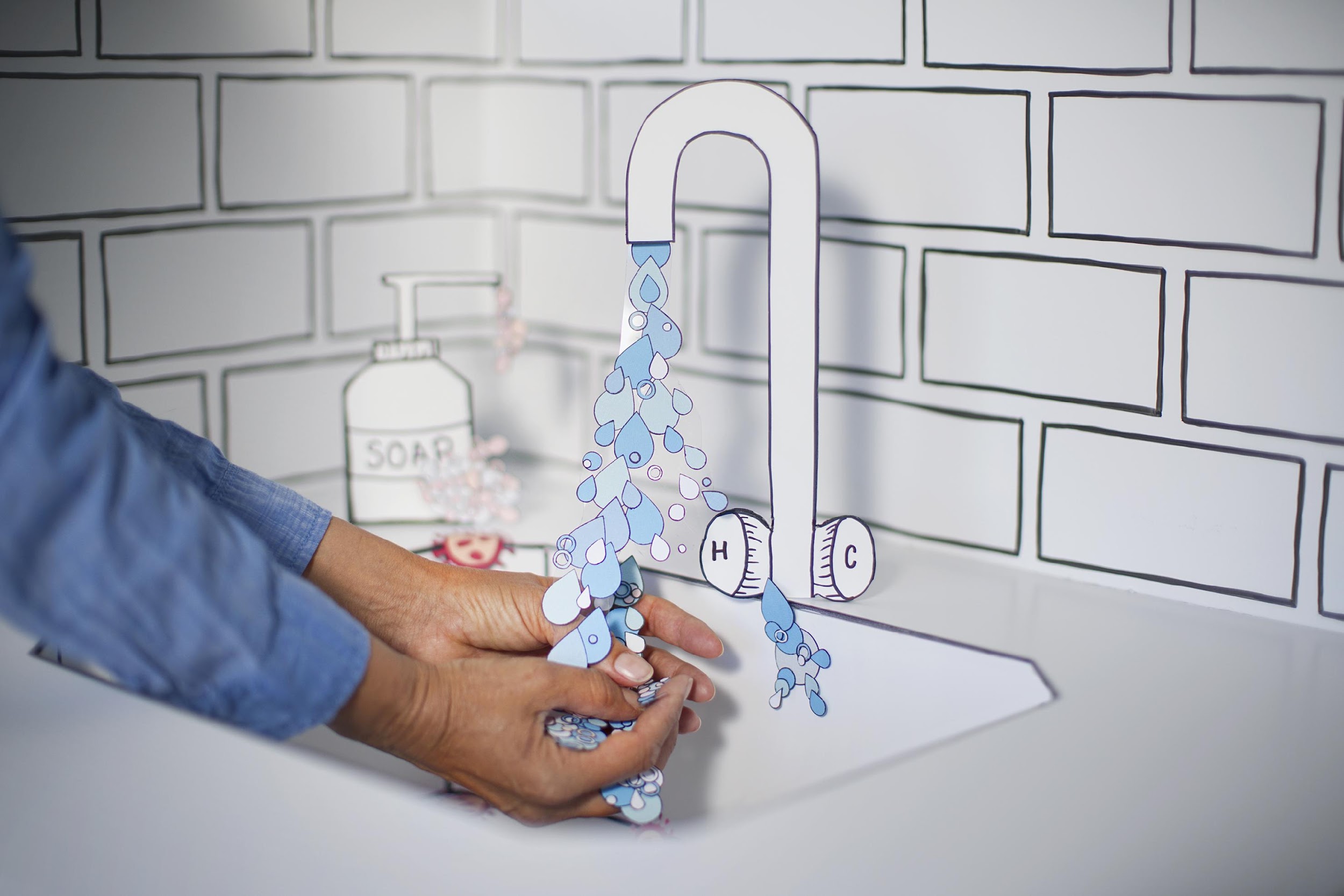 [Speaker Notes: The World Health Organization provides a video on how to wash your hands.]
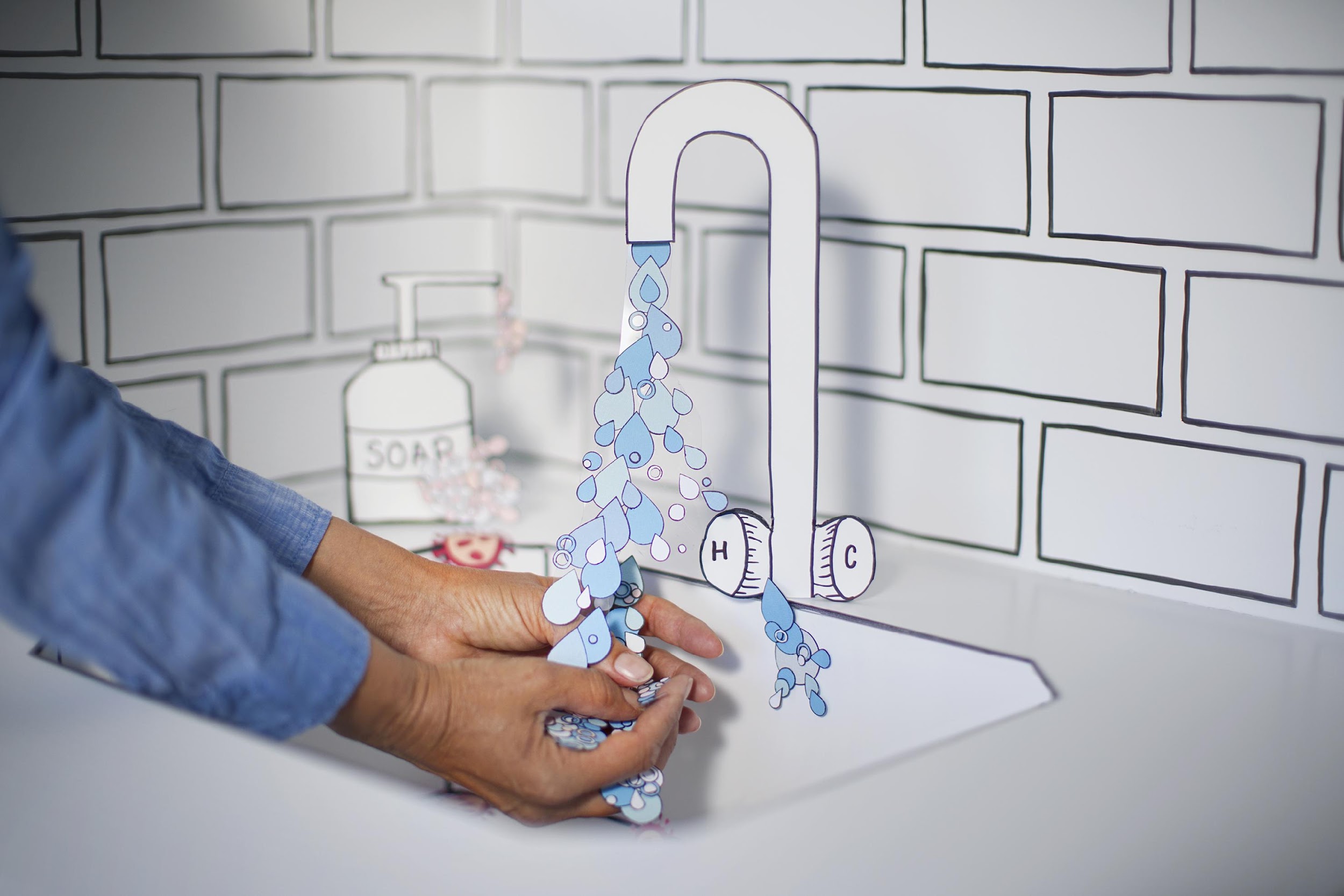 World Health Organization -
How to Wash Your Hands 
HERE
Your Turn
Using the HOSA Nursing Assisting Guidelines 
    (Handwashing can be found in many other HOSA Health Professions Events)

Practice Skill I: Handwashing